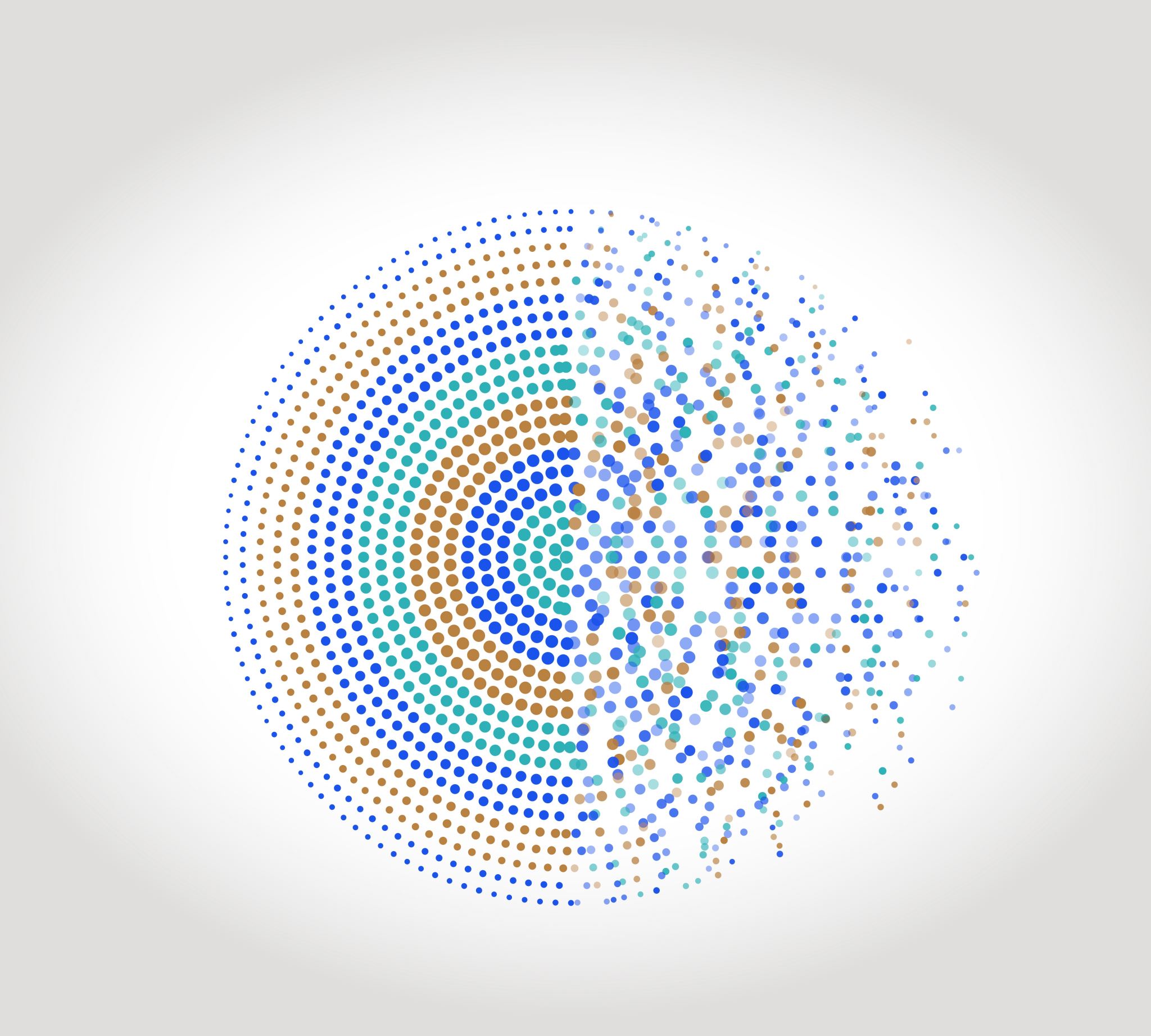 Overlegmoment 9/12/21
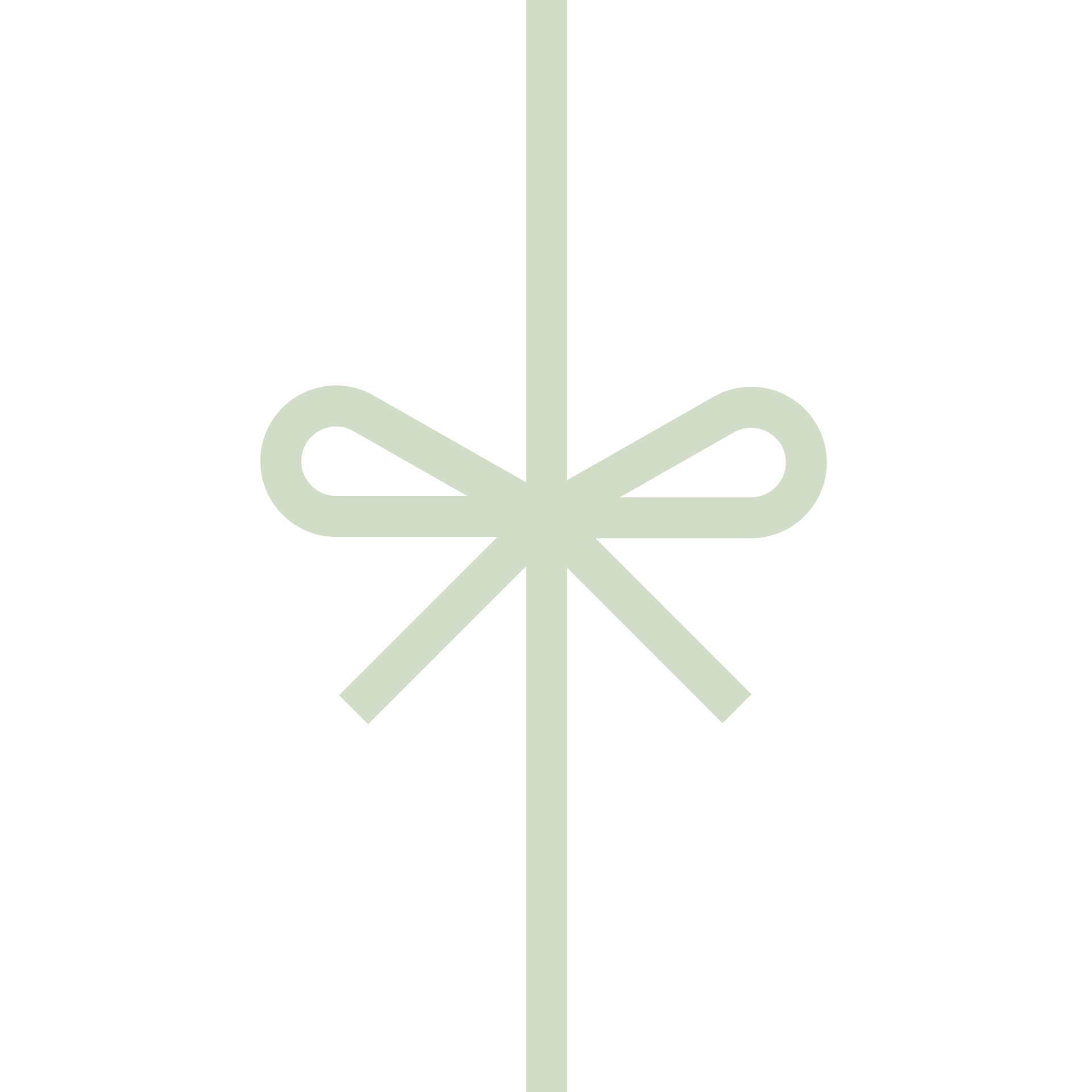 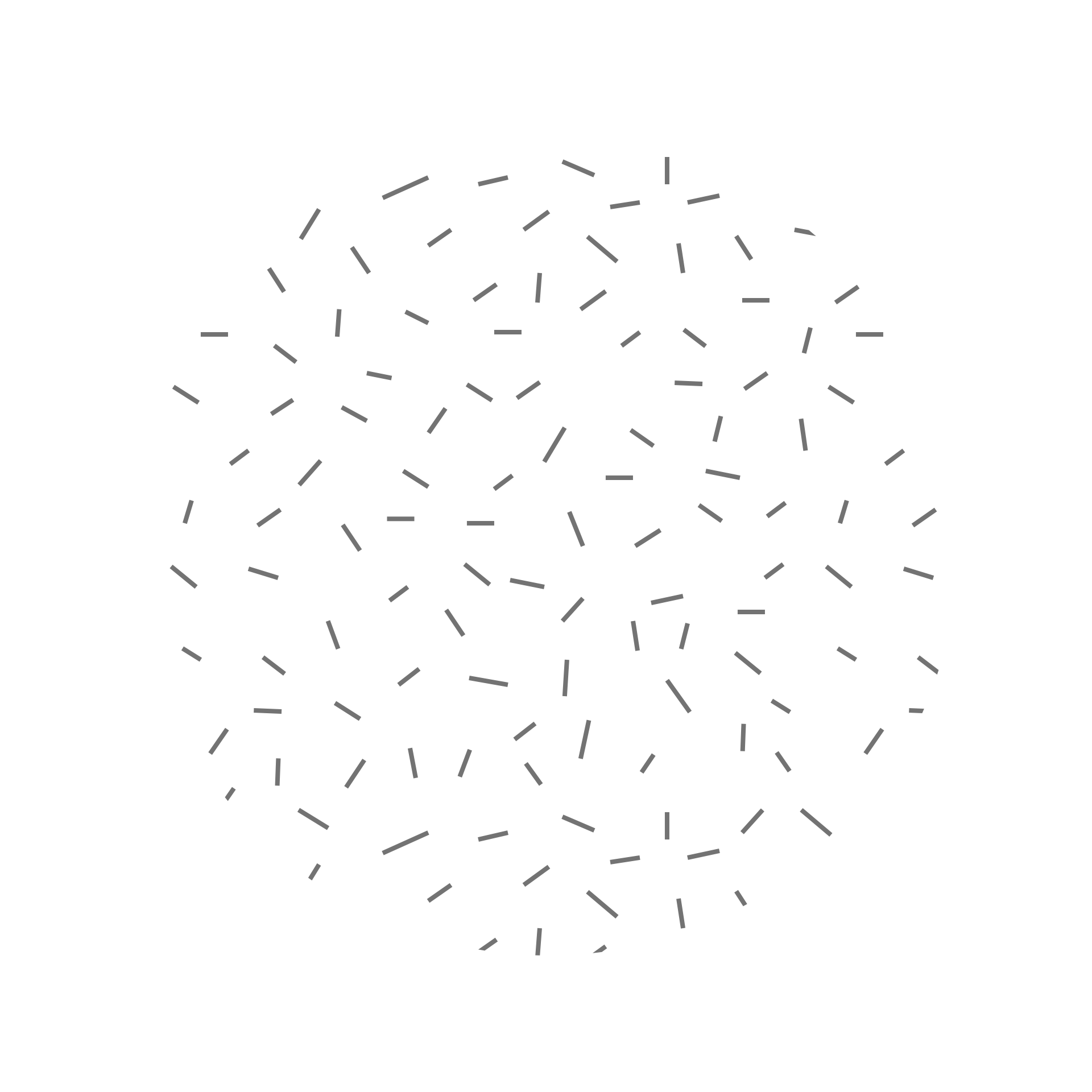 planning komende twee weken afstandsonderwijs
Concrete afspraken opvolging
Deze week werden de leerlingen reeds overlopen door Ann en Ilonka 
De aanwezigheden worden geregistreerd in het systeem
Bij bezorgdheden geven jullie het als team door naar Ann en Ilonka: 
Ann en Ilonka polsen naar waar het probleem zit (aansluiting op internet, gedrag, opvoedingscontext, geen zin, etc.) 
Wanneer jullie het gevoel hebben dat een leerling naar school moet komen , kan je dit doorgeven als suggestie (bv. Joni zal volgende week reeds op school zijn). 
Wanneer leerlingen hun taken niet doen wordt dit geregistreerd als afwezig: wanneer er te weinig evaluatiemogelijkheden zijn kan de leerling niet slagen, dit is ook een argument!
Volgende week plannen we graag een overleg met de leerkrachten om oudergesprekken voor te bereiden en te plannen. Graag aansluiten als het kan (digitaal):
Secret santa
Iedereen heeft normaal zijn secret santa doorgekregen? Anders moet je me echt zeker mailen! 
We spreken op 23 December buiten af en iedereen brengt iets van hapje en drinken mee,  zorg ook dat je je COVID safe ticket bij hebt, op die manier volgen we de regels. 
Je schrijft een annekdote op over jou en diegene waarvoor je een pakje koopt, iets waar de persoon mogelijks mee kan raden van wie het pakje komt, op de enveloppe schrijf je de naam van diegene die het pakje moet ontvangen op (je schrijft nergens je eigen naam op!)
Wie niet kan aansluiten geeft de enveloppe en pakje mee af. Zodat de mensen die er zijn hun cadeautje toch kunnen ontvangen.
We hopen op een verwarmende en verbindende start van de kerstvakantie!
Beginsituatieanalyse  ICT- SELFIE
Woensdag hadden Leen, Jürgen, Ronny en ik een overleg rond ICT. Er werd op provinciaal niveau besloten om op iedere school de beginsituatie in kaart te bregen. Dit zullen we doen aan de hand van de selfie. De selfie is een instrument zowel voor het beleid als voor de leerkrachten als voor de leerlingen. Doelstelling is dat iedereen dit eigenlijk invult. 
Voor het beleid en de leerkrachten: er wordt een link doorgestuurd via mail, gelieve de link te openenen en de vragenlijst in te vullen: deadline 24 december
Voor de leerlingen: de leerkrachten GASV nemen dit op in OV3 de leerkracht ICT in OV4 (dit kan eventueel ook na de examens wanneer er wat ruimte over is).  Implementeer dit in een opdracht in je GASV les en begeleid de leerlingen hierbij. Ook hier is de deadline 24 december (technisch te maken met het feit dat de vragenlijst niet in twee verschillende jaren kan afgenomen worden)